ESPECTROS  ELECTROMAGNÉTICOS

TEORÍA  CUÁNTICA
M. C. Q.  Alfredo Velásquez Márquez
Ondas Electromagnéticas
Las ondas electromagnéticas tienen una componente eléctrica y una magnética.
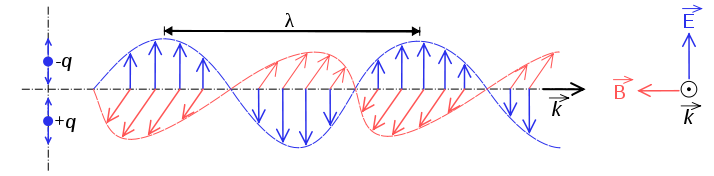 Luz Blanca
La luz blanca está constituida por ondas electromagnéticas de diferentes longitudes de onda y al pasar a través de un prisma se separan selectivamente.
Espectro continuo de emisión
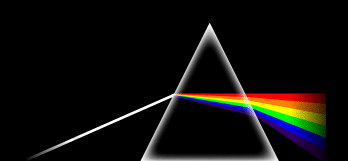 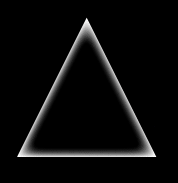 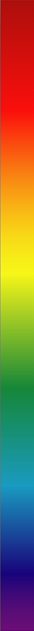 Luz blanca
Prisma de cristal
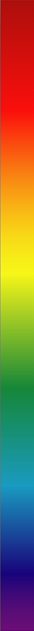 Espectro de absorción
Cuando la luz blanca pasa por una zona donde existen átomos de hidrógeno, dichos átomos absorben ciertas ondas electromagnéticas.
Espectro discontinuo de absorción
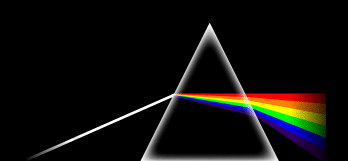 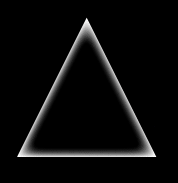 H
Luz blanca
Prisma de cristal
Espectro de emisión
Cuando la luz emitida por una lámpara de hidrógeno pasa a través de un prisma, solo se observan cuatro líneas en el espectro
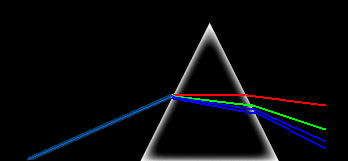 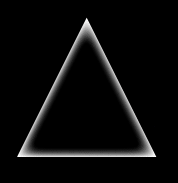 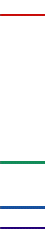 Lámpara de H2
Prisma de cristal
Espectro discontinuo de emisión
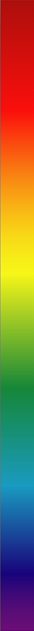 Espectros electromagnéticos
El átomo de hidrógeno presenta un espectro de emisión o de absorción característico.
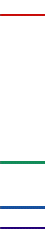 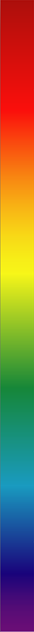 Espectro discontinuo de absorción del H
Espectro discontinuo de emisión del H
Espectro continuo de emisión
Espectros electromagnéticos
Cada elemento presenta un espectro de emisión o de absorción característico.
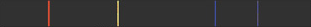 Espectro de emisión del litio
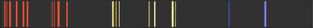 Espectro de emisión del bario
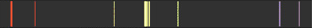 Espectro de emisión del mercurio
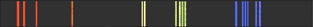 Espectro de emisión del neón
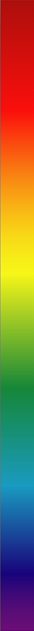 Ecuación de Balmer
Las longitudes de onda de  las líneas de emisión del átomo de hidrógeno, se relacionan mediante la expresión matemática propuesta por Johann Balmer en 1885.
657 [nm]
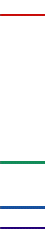 Ecuación de Balmer
1
1
1
486 [nm]
4
n2
l
n = 3, 4, 5, 6
434 [nm]
410 [nm]
= 1.09678x107[m-1]
Espectro discontinuo de absorción del H
Espectro discontinuo de emisión del H
Espectro electromagnético
El espectro electromagnético completo esta dividido en regiones.
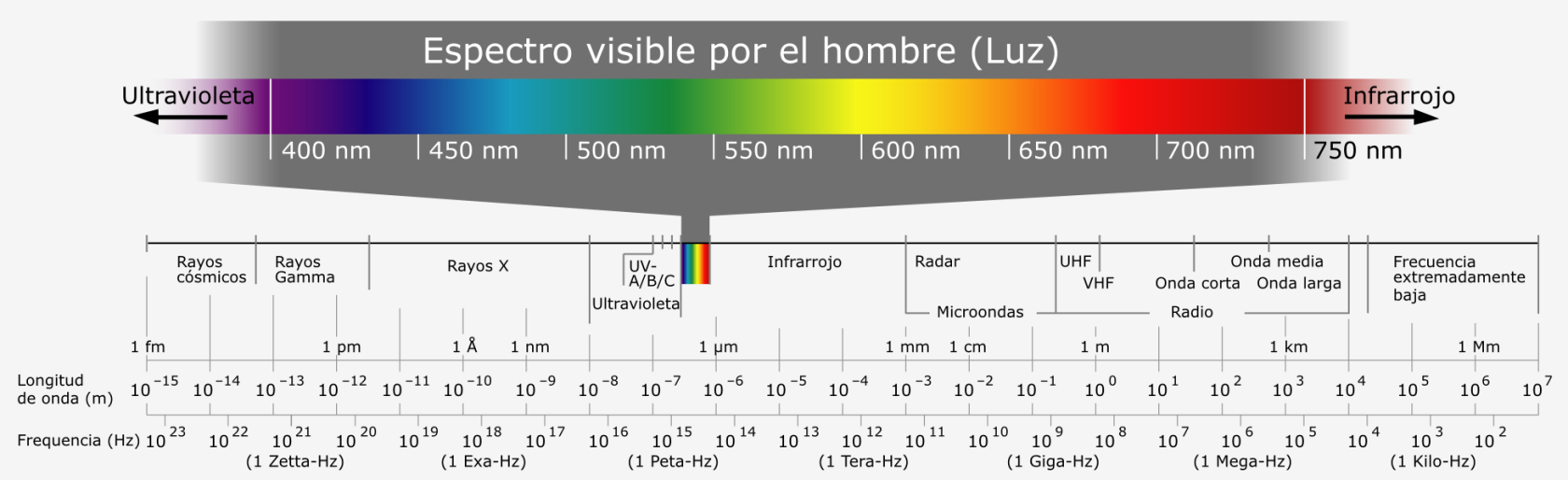 Ecuación de Rydberg
El átomo de hidrógeno no solo emite o absorbe ondas electromagnéticas en la región visible del espectro; sino que, también lo hace en otras regiones.
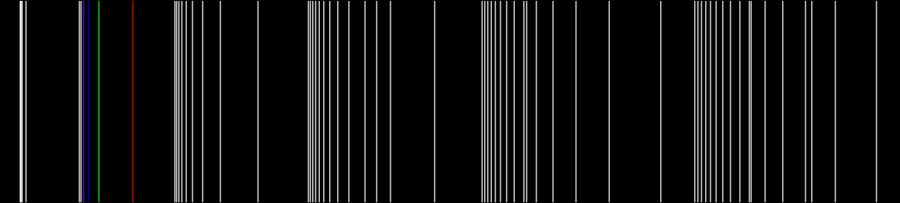 En 1888, Johannes Rydberg propuso una ecuación que relaciona todas las líneas del átomo de hidrógeno en las diferentes regiones del espectro.
1
1
1
= RH
l
n2
n2
1
2
RH = 1.09737x107 [m-1]
Teoría cuántica
Una onda es una perturbación que se propaga a través del espacio y que transporta energía.
v
v = l∙f
c = l∙f
f
l
Max Planck
E  a  f
E  = h ∙ f
F
ENERGÍA  DE  UN FOTÓN
h ∙ c
E  =
F
l
Espectro electromagnético
Para ubicar una onda electromagnética en una región del espectro electromagnético, se requiere determinar su longitud de onda, frecuencia o energía; las cuales, pueden estar dadas en diferentes unidades.
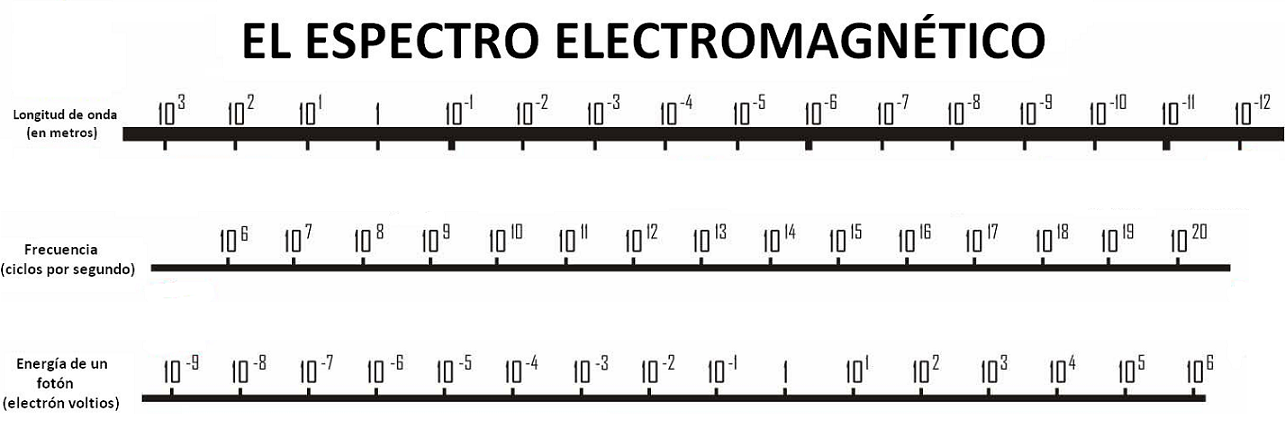 Presentación revisada por:

Q. Adriana Ramírez González
Ing. Ayesha Sagrario Román García
M. A. Claudia  Elisa Sánchez Navarro
Ing. Jacquelyn Martínez Alavez
Dr. Ramiro Maravilla Galván
Dr. Rogelio Soto Ayala

Profesores de la Facultad de Ingeniería, UNAM